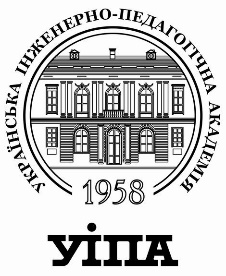 Українська інженерно-педагогічна академія
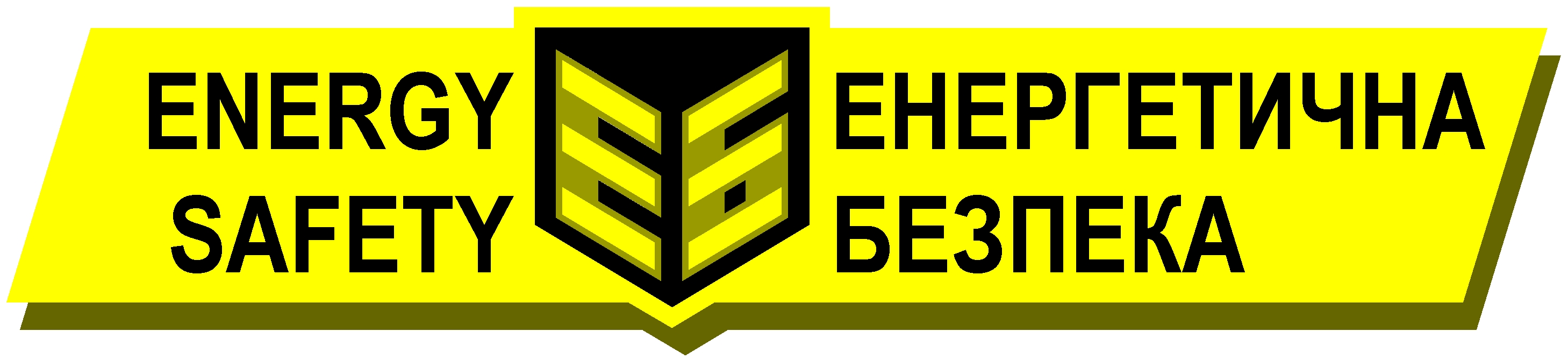 Кафедра фізики, електротехніки та електроенергетики
Освітня програма «Енергетична безпека»
Спеціальність 141 Електроенергетика, електротехніка та електромеханіка
Моделювання процесів і систем енергетичної безпеки
Силабус навчальної дисципліни
Харків 2023
Викладач
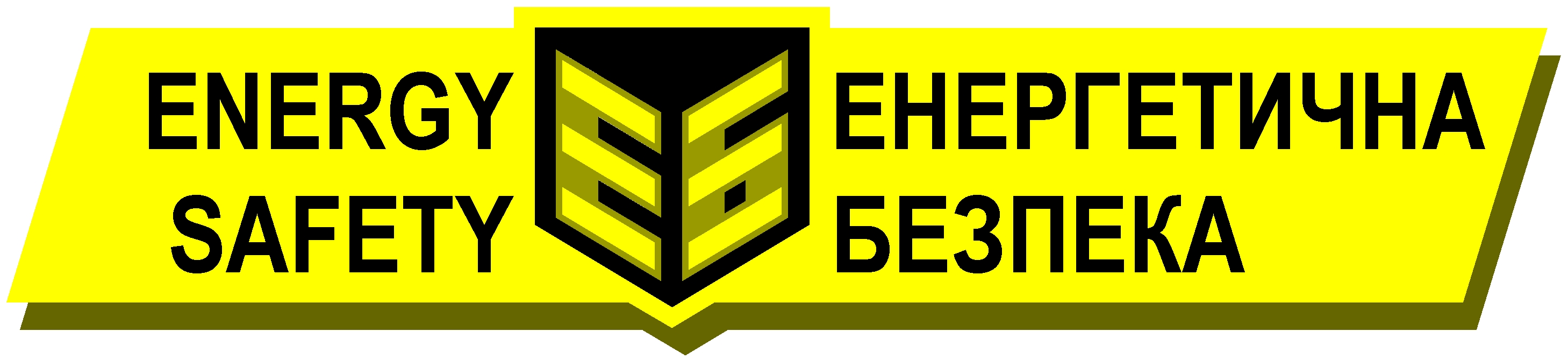 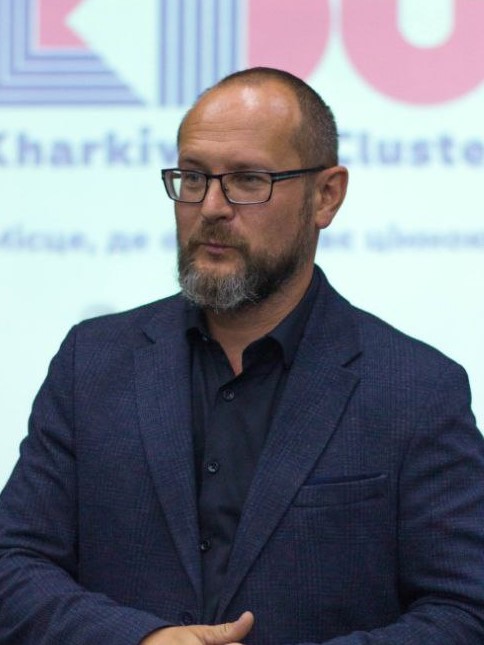 Обсяг навчальної дисципліни
Дисципліна містить курсовий проєкт
Реквізити навчальної дисципліни
Форми контролю, система оцінки, шкала оцінювання
Анотація курсу
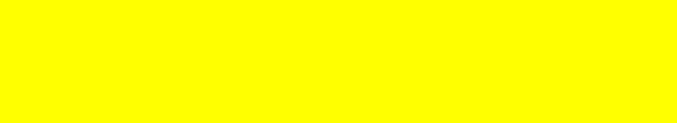 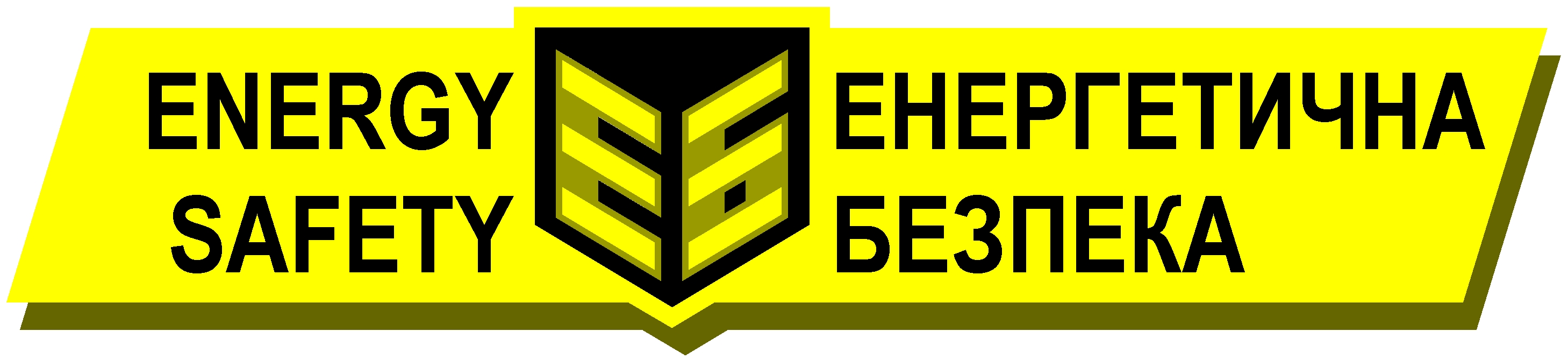 Системи енергопостачання та енергетичної безпеки мають багаторівневу та складну структуру, а процеси в них відрізняються швидкістю та складністю. Розуміння цих процесів і принципів роботи складних енергетичних систем неможливе без опанування методів та засобів аналізу та відповідного математичного (комп’ютерного) та фізичного моделювання. Знання та вміння які формує дисципліна «Моделювання процесів і систем енергетичної безпеки» дозволять майбутнім фахівцям проводити критичний аналіз науково-технічних проблем, конкретизувати проблематику та формулювати постановку науково-технічного завдання, розробляти теоретичні основи вирішення поставлених завдань та створювати математичні та фізичні моделі процесів і систем на основі яких проводити експериментальні дослідження та модельні випробування. 

Метою вивчення навчальної дисципліни є опанування методами та засобами критичного аналізу науково-технічної проблематики в галузі енергетичної безпеки та математичного і фізичного моделювання систем енергопостачання та енергетичної безпеки.
Завдання вивчення навчальної дисципліни
формування вмінь з критичного аналізу науково-технічних проблем;
формування вмінь з конкретизації та постановки науково-технічного завдання;
формування вмінь зі складання математичних моделей систем енергетичної безпеки та енергопостачання та їх подальшої комп’ютерної реалізації;
формування вмінь фізичного моделювання та проведення модельних випробувань та лабораторних досліджень на фізичних моделях;
формування вмінь з коректної інтерпретацій результатів моделювання та модельних випробувань
Результати навчання (відповідно до стандарту спеціальності та освітньої програми)
ПР2 Відтворювати процеси в електроенергетичних, електротехнічних та електромеханічних системах при їх комп’ютерному моделюванні.
ПР3 Опановувати нові версії або нове програмне забезпечення, призначене для комп’ютерного моделювання об’єктів та процесів у електроенергетичних, електротехнічних та електромеханічних системах.
ПР4 Окреслювати план заходів з підвищення надійності, безпеки експлуатації та продовження ресурсу електроенергетичного, електротехнічного та електромеханічного обладнання і відповідних комплексів і систем.
ПР7 Володіти методами математичного та фізичного моделювання об’єктів та процесів у електроенергетичних, електротехнічних та електромеханічних системах.
ПР11 Обґрунтовувати вибір напряму та методики наукового дослідження з урахуванням сучасних проблем в області електроенергетики, електротехніки та електромеханіки.
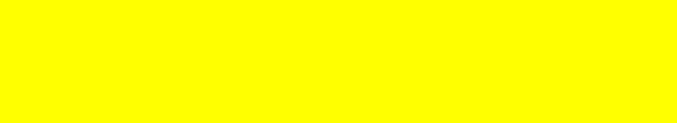 Календарно-тематичний план (схема) навчальної дисципліни
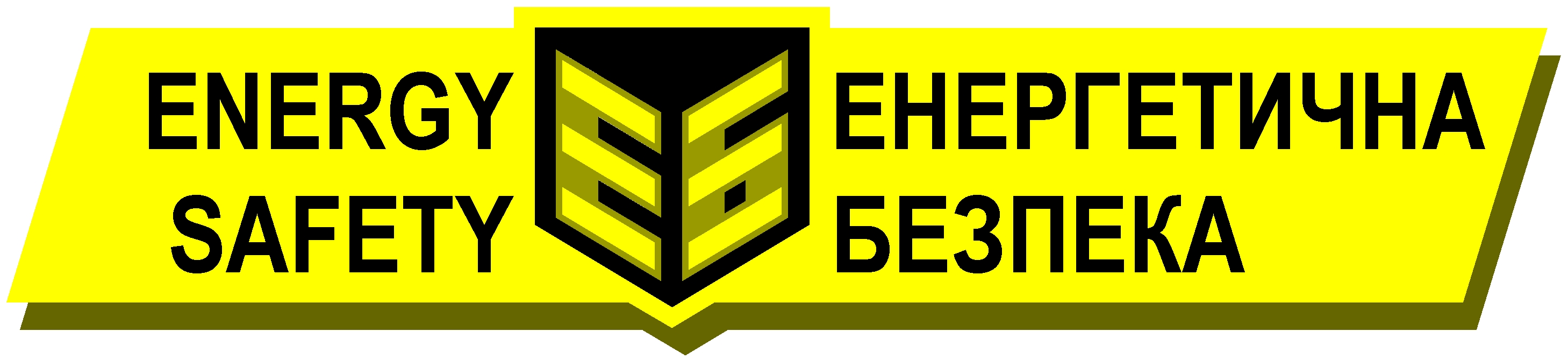 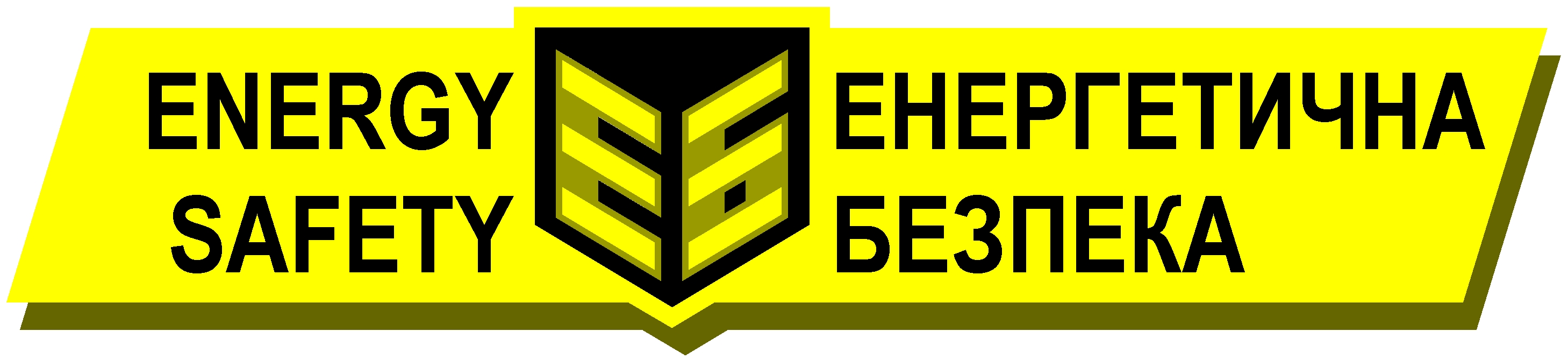 Календарно-тематичний план (схема) навчальної дисципліни (продовження)
Політики курсу 

Політика курсу будується на засадах академічної доброчесності
https://mon.gov.ua/storage/app/media/npa/5a1fe9d9b7112.pdf
https://drive.google.com/file/d/1fyh2uMJczxJ8shq9LYB9Rhs2TFsbT9bF/view
та у відповідності зі основними напрямками стратегії розвитку академії
http://www.uipa.edu.ua/ua/general-information/stratehiia-rozvytku-uip
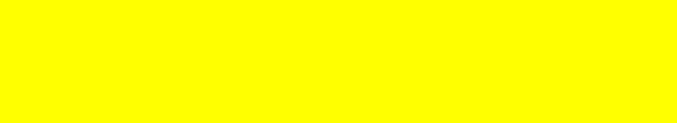 18. Як поділяють системи за їх походженням? 
19. У чому полягає проблема визначення границь системи? 
20. Як співвідносяться інтенсивності взаємодії частин системита системи і середовища? 
21. Що розуміють під поняттям “гетерогенність системи”? 
22. Що розуміють під поняттям “структура системи”? 
23. Що означає поняття “ентропія”? 
24. Поясніть зміст поняття “емерджентніть”. 
25. Яка роль визначення цілей системи для вирішення проблеми? 
26. Які цілі відносять до об’єктивних, а які до суб’єктивних? 
27. Яким системам властиві суб’єктивні цілі? 
28. Що таке проблемна ситуація? 
29. Які послідовні кроки вирішення проблеми? 
30. Яка послідовність виникнення проблемної ситуації? 
31. Як зв’язані “проблема” і “система”?
32. Вкажіть основні властивости моделей
33. Надайте визначення поняттям подібності та адекватності
32. Перелічить та охарактеризуйте методи прогнозного моделювання електричних навантажень
33. Перелічить та охарактеризуйте моделі оптимізації розвитку генеруючих потужностей 
34. Надайте визначення поняттю «імітаційне моделювання». Наведіть приклади імітаційних моделей
35. Опишіть особливости імітаційних моделей, їх переваги і недоліки.
36. Надайте визначення поняттю «багатокритеріальний аналіз»
37. Назвіть основні етапи математичного моделювання. Надайте характеристику кожному з них
38. Надайте визначення поняттю «багатомасштабне моделювання». Вкажіть його особливості
38. Опишіть методику визначення похибки моделі та показниві її адекватності
39. Вкажіть основні принципи та етапи постановки та проведення розрахункового експерименту
40. Наведіть приклади програмного забезпечення для математичного моделювання енергетичних об’єктів
41. Опишіть особливості моделювання неелектричних процесів в енергосистемах
Запитання та завдання до підсумкового контролю

1. Визначте основні етапи критичного аналізу
2. Визначте галузь застосування методів аналізу
3. Надайте визначення поняттю системний аналіз
4. Надайте харкетеристику основних елементів системи об’єкту дослідження
5. Визначте основні принципи системного підходу
6. У чому полягає структурованість світу? Наведіть приклад структурованості. 
7. Як Ви розумієте поняття ієрархії структур? 
8. Поясніть, у чому полягає алгоритмічність діяльності? Наведіть приклади. 
9. Яке практичне значення має системний аналіз? 
10. Які проблеми в системному аналізі відносять до глобальних, а які до універсальних? 
11. Які особливості мислення дозволяють стверджувати, що воно системне?
12. Сформулюйте визначення системи. 
13. Які системи відносять до матеріальних? 
14. Наведіть приклади ідеальних систем. 
15. Які основні ознаки системи? 
16. Що розуміють під поняттям “цілісність системи”? 
17. Що розуміють під поняттям “якісна визначеність системи”?
Викладач______________________ Артем ЧЕРНЮК
Гарант освітньої програми_______________________Павло БУДАНОВ